Programma woensdag 25-10
1
Wat gaan we doen vandaag?!
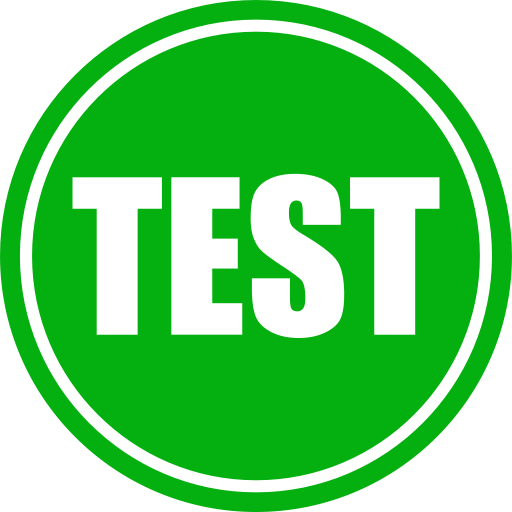 Afsluitende activiteit op vrijdag 3-11?

Uitleg over hoofdstuk 8

Werken met een groep mensen; korte workshop over de Conflictstijlen van Thomas en Killman.

Iedereen aan de slag met zijn eigen taken (zie werkblad groepsplanning). Iedere groep krijgt vandaag feedback op ingeleverde hoofdstukken. 

10.00 uur de groep van de Sustainable walk geeft de rondleiding aan ons.

13.00 uur de groep van Yuverta doet generale repetitie van de speurtocht en de presentatie met ons.
2
4-3-2021
Doorkijkje laatste weken
3
24-10-2023
Denk na over je reflectiegesprek!
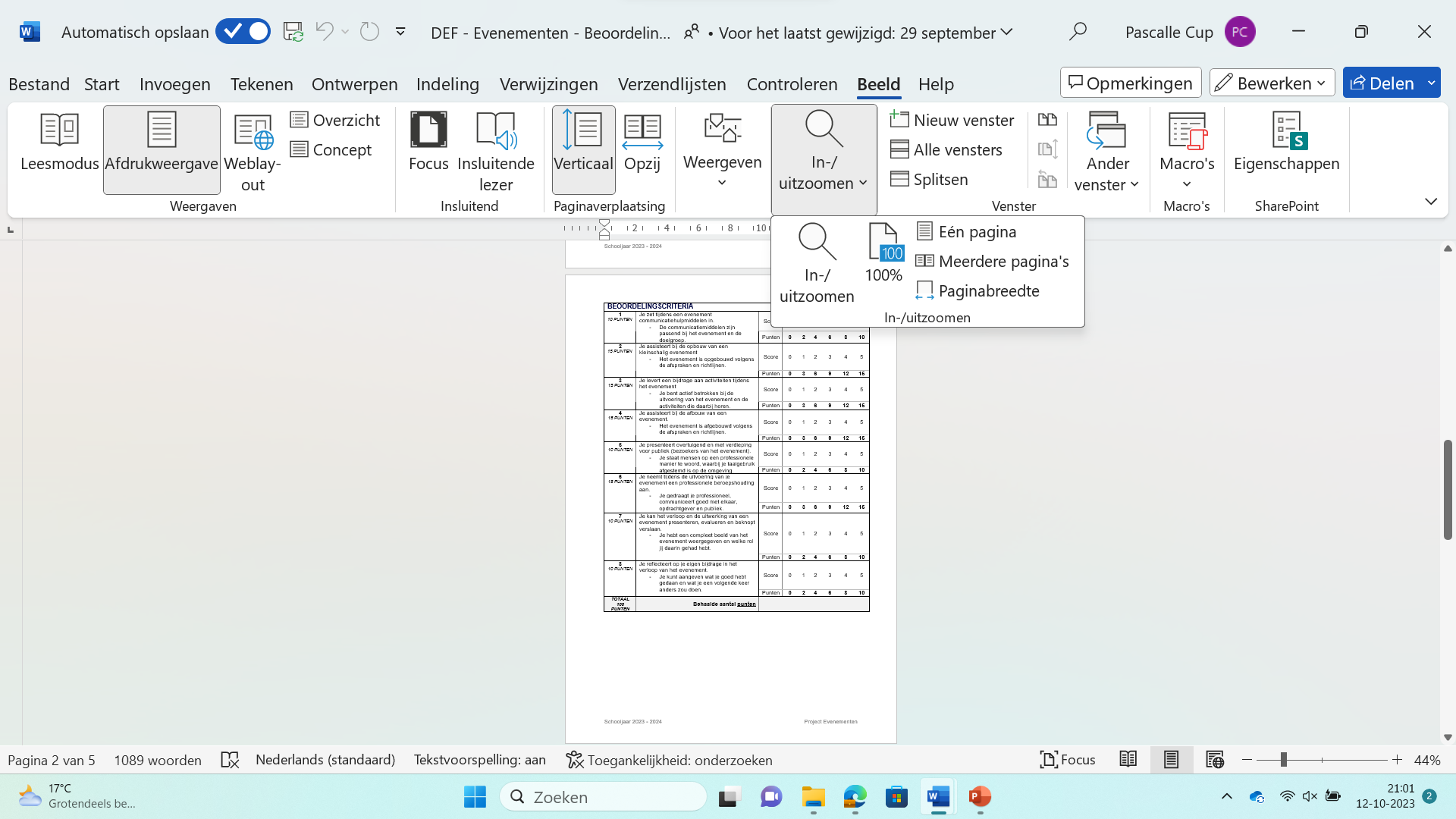 Gedurende de uitvoering van het evenement verzamel je bewijsstukken om aan te tonen hoe je aan de gestelde leerdoelen hebt gewerkt. 

Gebruik daarvoor de onderdelen uit dit beoordelingsformulier.

Tijdens je mondelinge toelichting neem je de beoordelaar mee in het verloop van het evenement. 

Je maakt hiervoor een presentatie of kiest een andere vorm. 

Jouw mondelinge toelichting duurt maximaal 10 minuten.
4
24-10-2023
Beoordelingsformulier Praktijk
Beoordeling 
De beoordeling van de uitvoering van het project Evenementen bestaat uit 2 onderdelen: de uitvoering van het evenement en het reflectiegesprek. Het reflectiegesprek vindt plaats na de uitvoering van het evenement en houdt in dat je een mondelinge toelichting geeft aan de beoordelaar op het evenement en jouw rol daarin. Na jouw toelichting volgt een kort gesprek. 
Voorbereiding op reflectiegesprek
Gedurende de uitvoering van het evenement verzamel je bewijsstukken om aan te tonen hoe je aan de gestelde leerdoelen hebt gewerkt. Gebruik daarvoor de onderdelen uit dit beoordelingsformulier Tijdens je mondelinge toelichting neem je de beoordelaar mee in het verloop van het evenement. Je maakt hiervoor een presentatie of kiest een andere vorm. Jouw mondelinge toelichting duurt maximaal 10 minuten. 
Het reflectiegesprek 
Het gesprek begint met jouw mondeling toelichting. Daarna volgt er een kort gesprek met de beoordelaar. In totaal zal het reflectiegesprek maximaal 15 minuten duren.
5
4-3-2021
6
24-10-2023
7
24-10-2023
DUSSSSSSSSS
8
24-10-2023